Задача 1
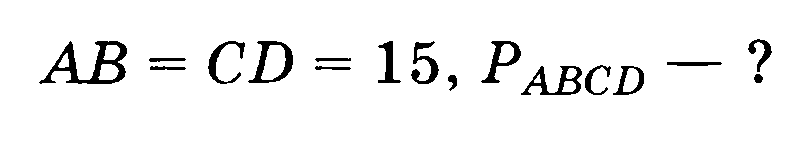 Задача 2
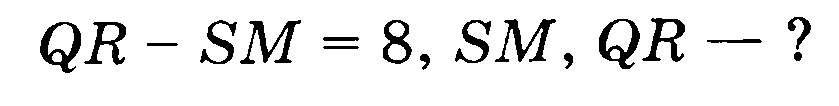 Задача 3
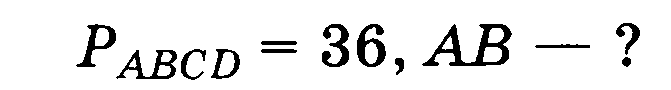 Задача 4
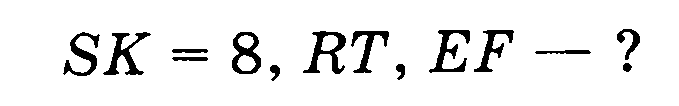 Задача 5
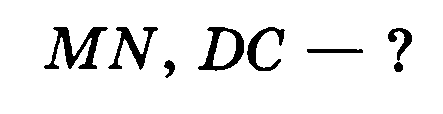 Задача 6
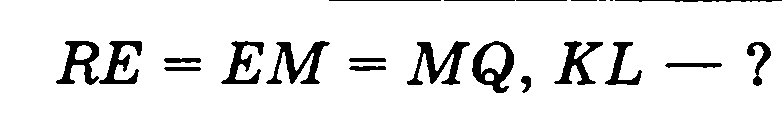 Задача 7
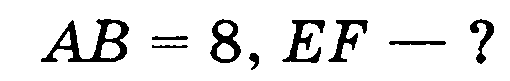 Задача 8
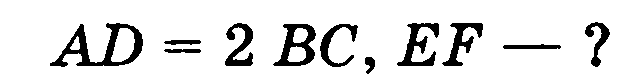